１･２年生　「はらぺこあおむし」　　　　　　







　　　　　　　　　　　３年生「おおきなかぶ」　　　　　　　　　　







　
　４～６年生「ぐりとぐら」
１１月２６日（土）ひがしゆめまつり
　　３年ぶりに「ひがしゆめまつり」が行われました。日頃頑張っていることを劇の中で発表しました。みんなで力を合わせ、練習の成果を発揮することができました。新型コロナウイルス感染症対策にご配慮いただきながらのご参観、温かい応援をありがとうございました。
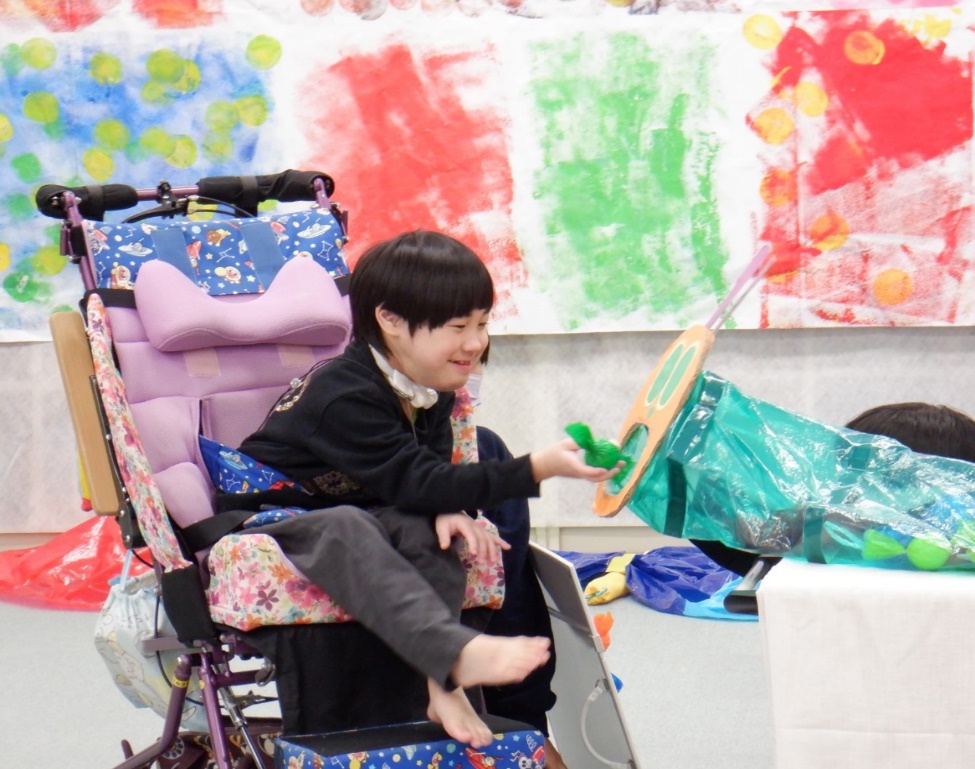 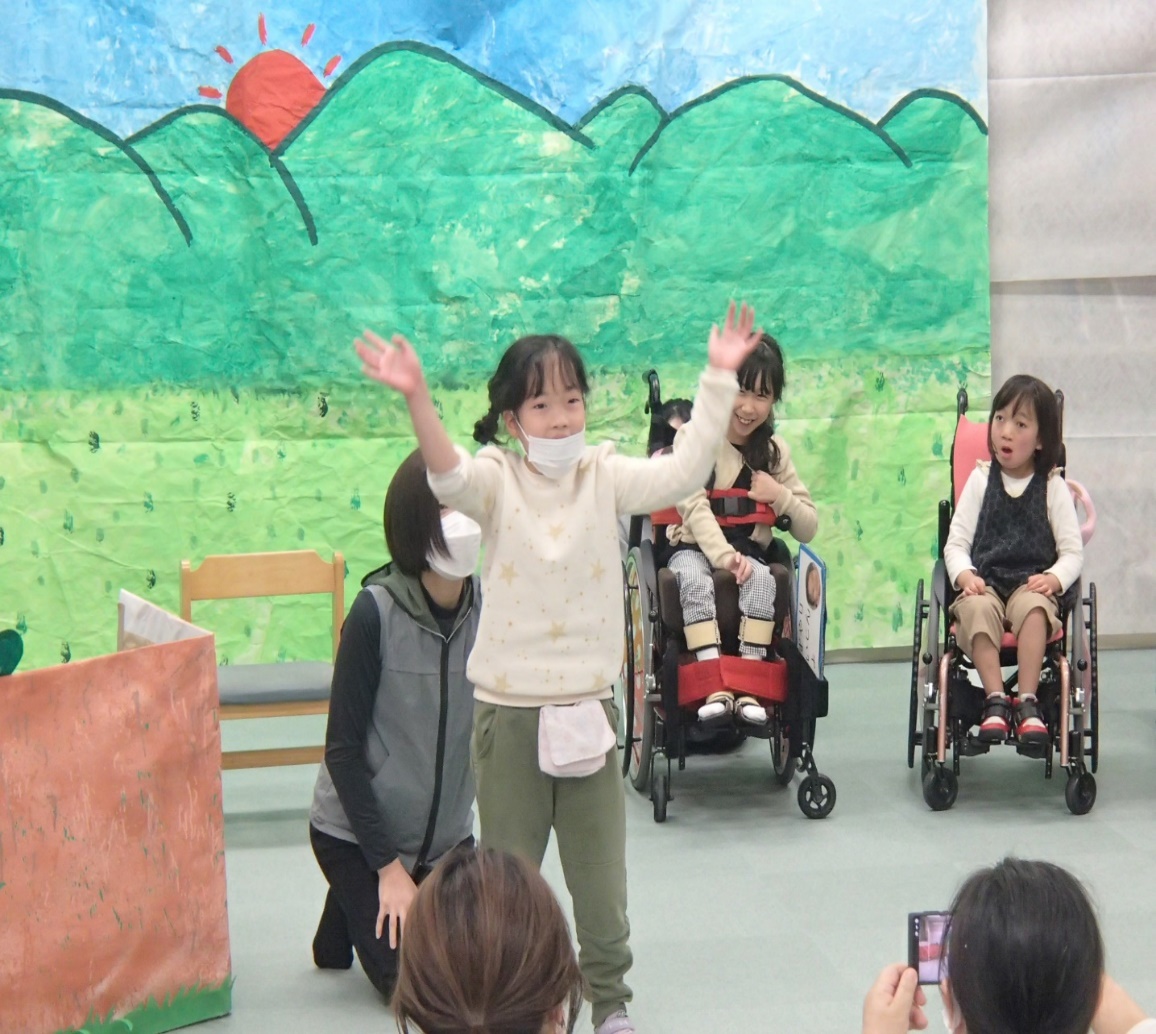 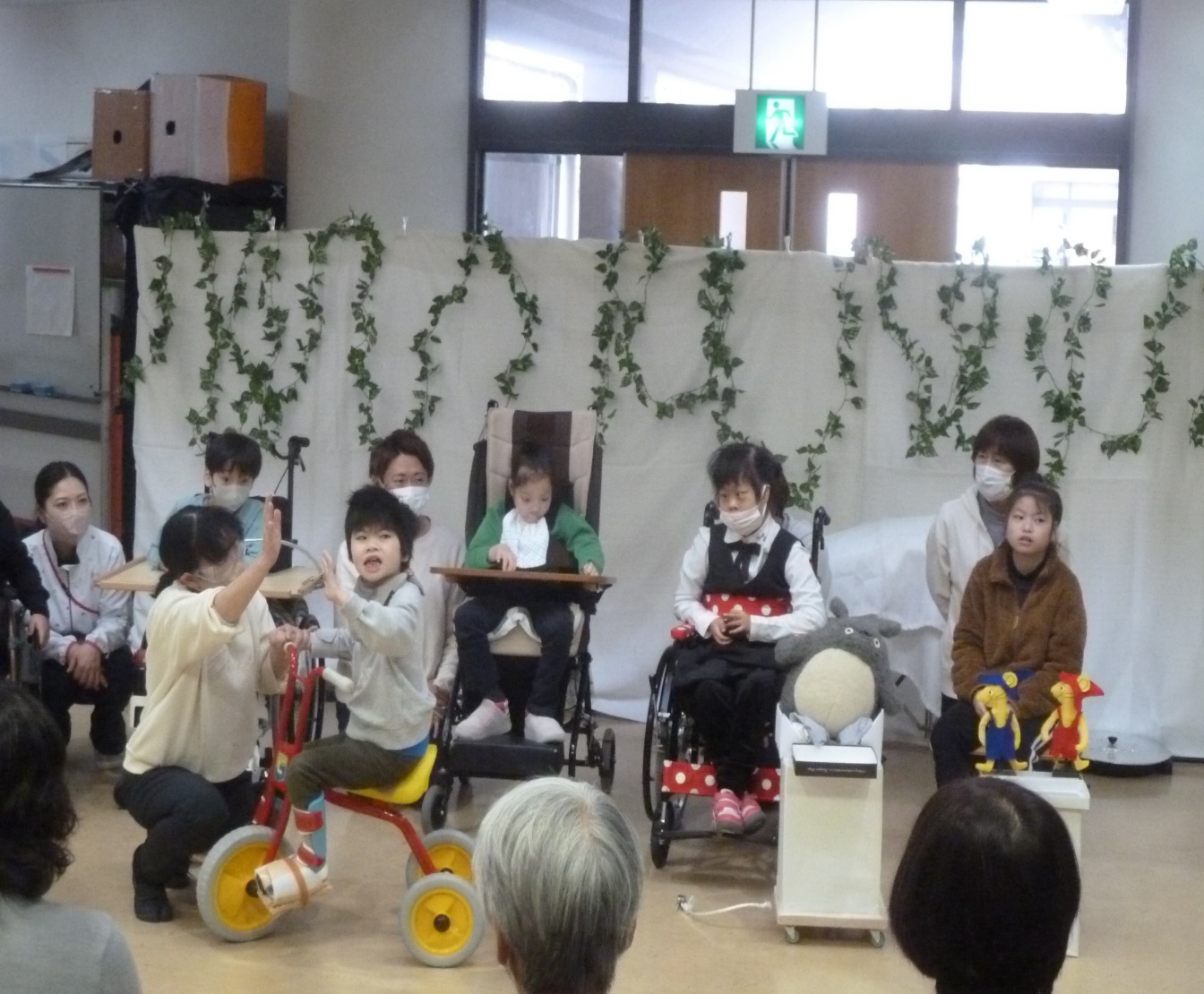